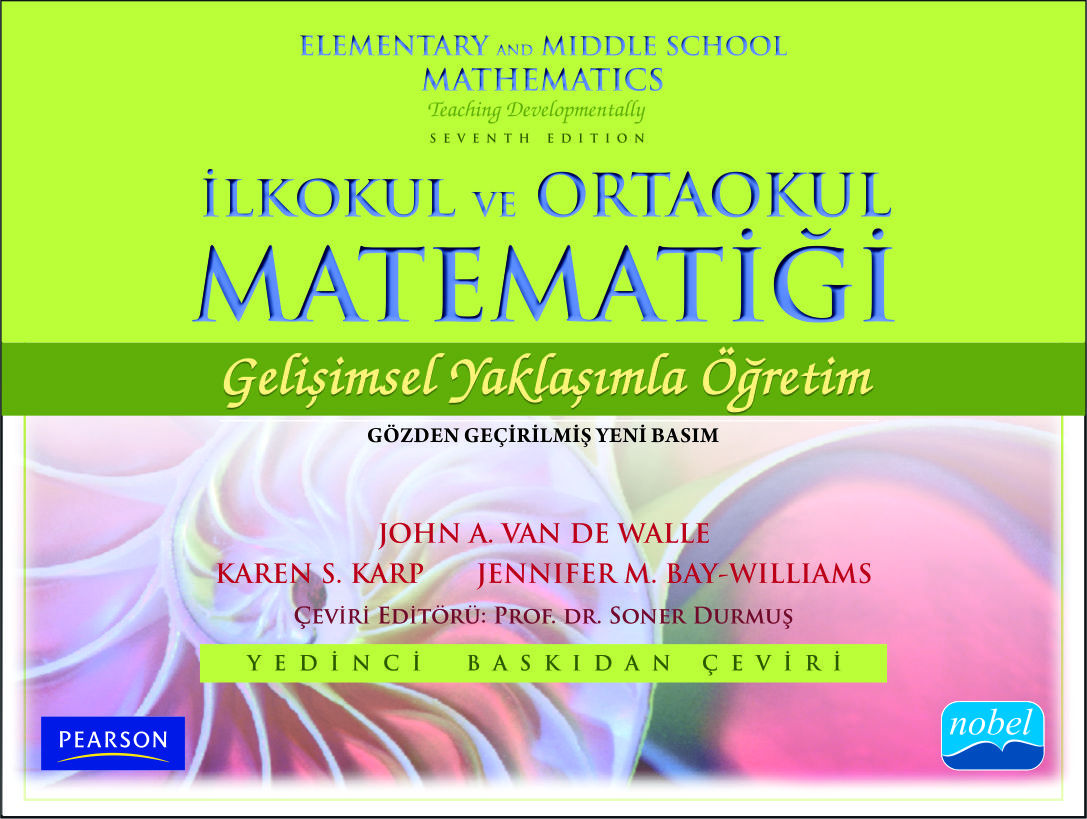 KISIM IIMatematiksel Kavram ve Prosedürlerin Gelişimi
BÖLÜM 17Ondalık Sayı ve Yüzde
Kavramlarının Gelişimi
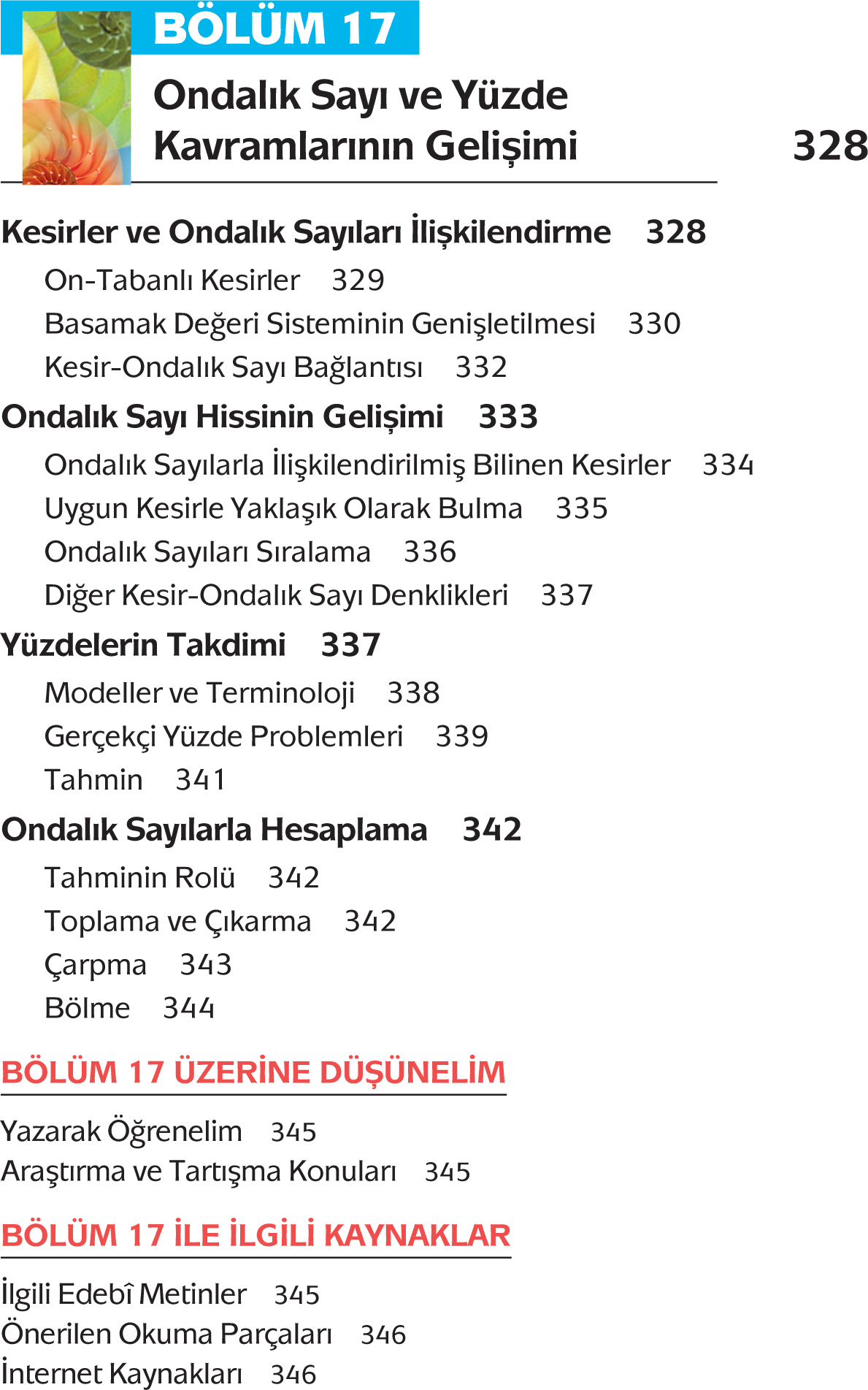 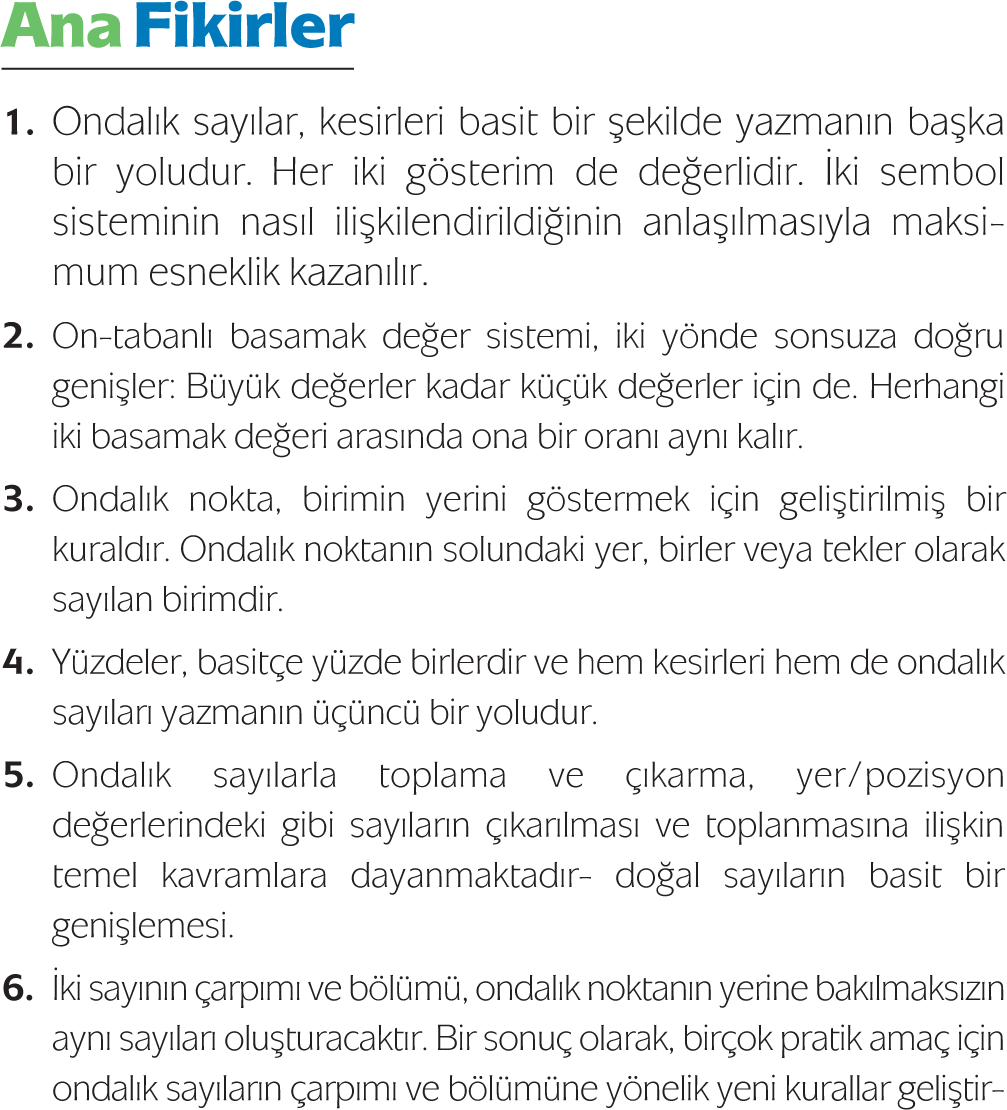 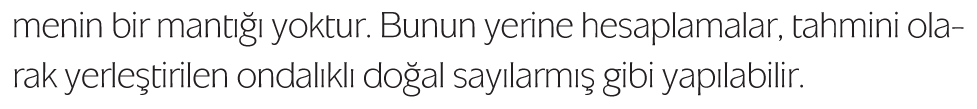 Kesirler ve Ondalık Sayıları İlişkilendirme
On-Tabanlı Kesirler
On-Tabanlı Kesirler
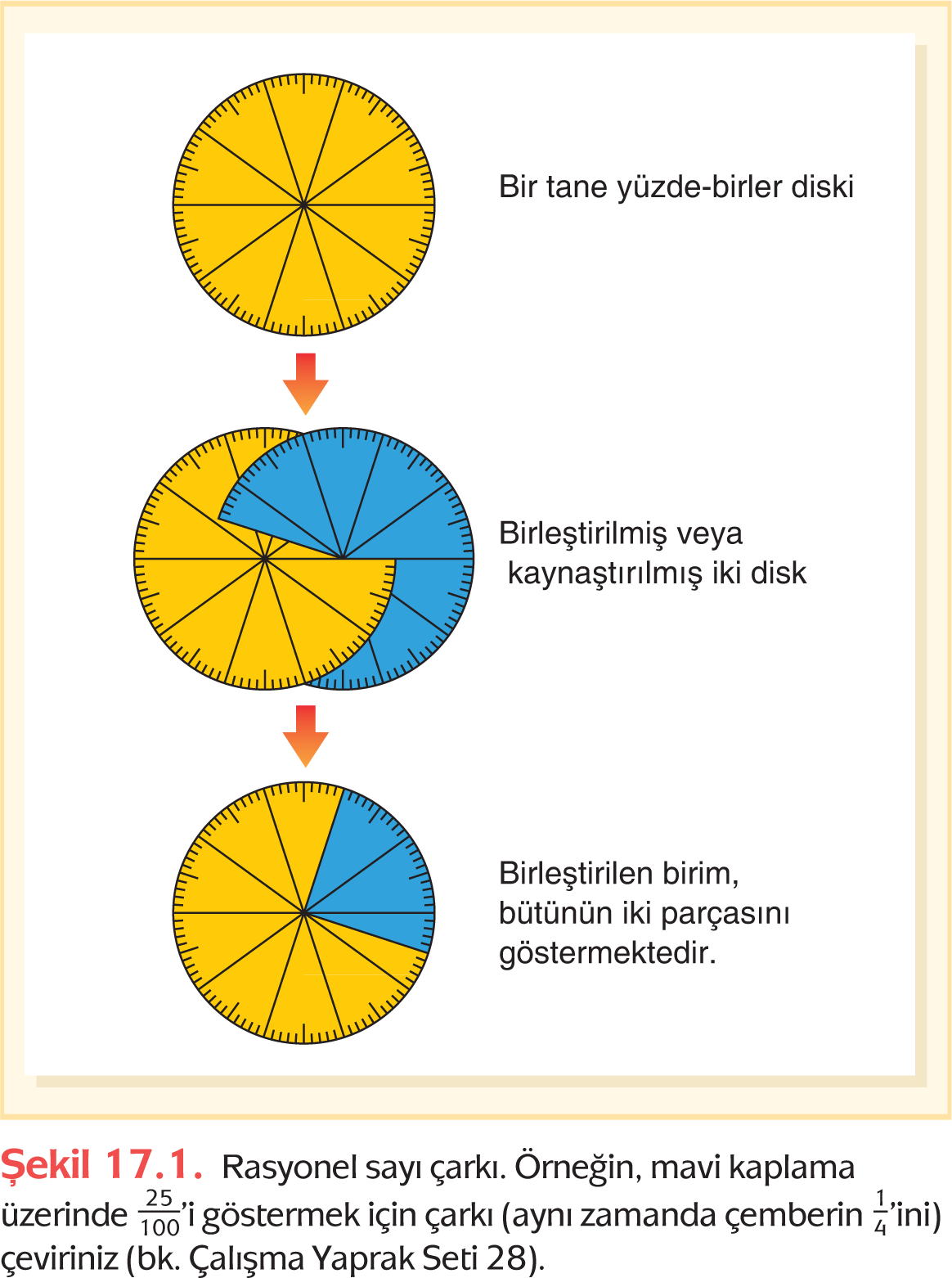 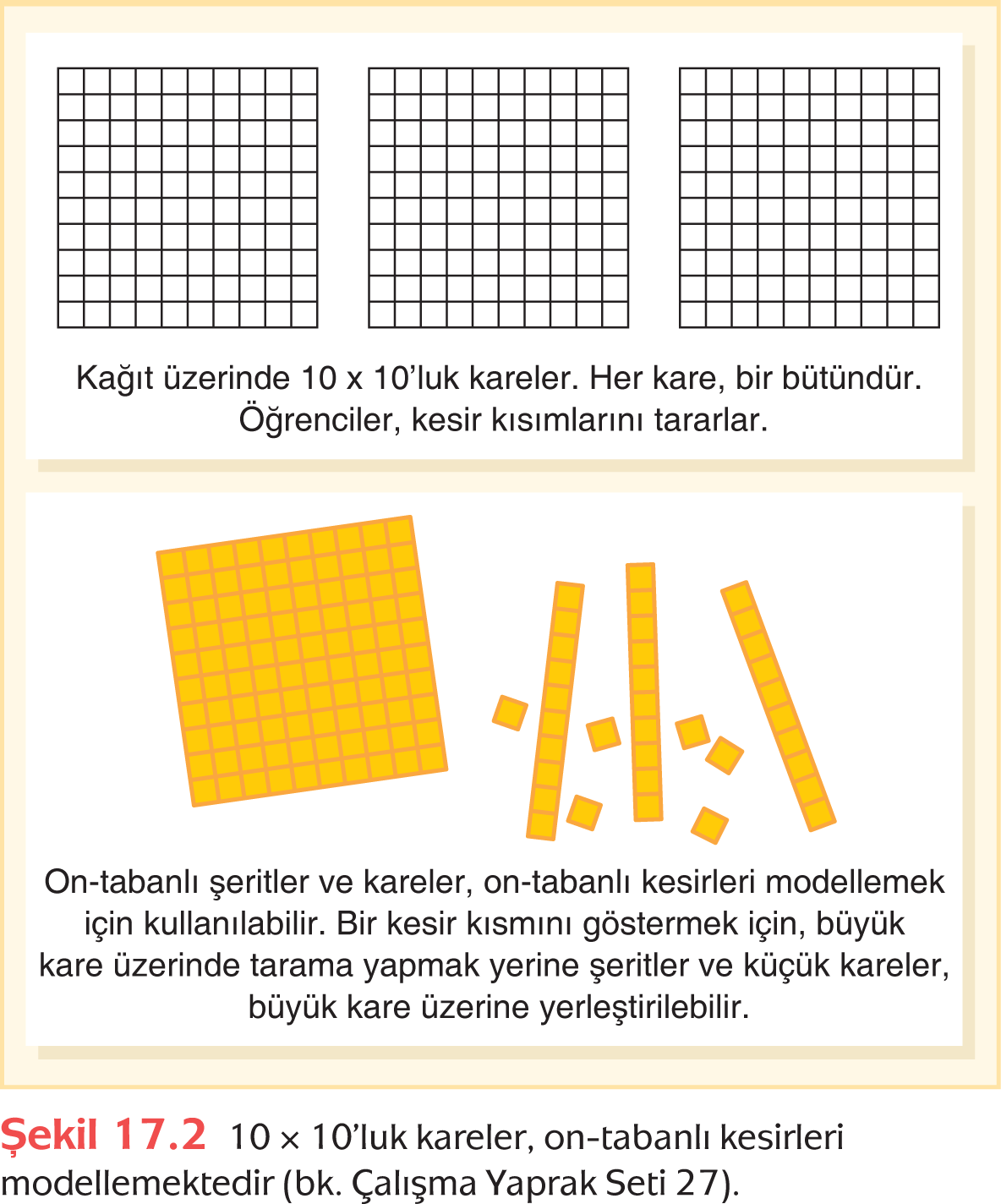 Basamak Değeri Sisteminin Genişletilmesi
İki-Yollu İlişki
Ondalık Noktanın Rolü
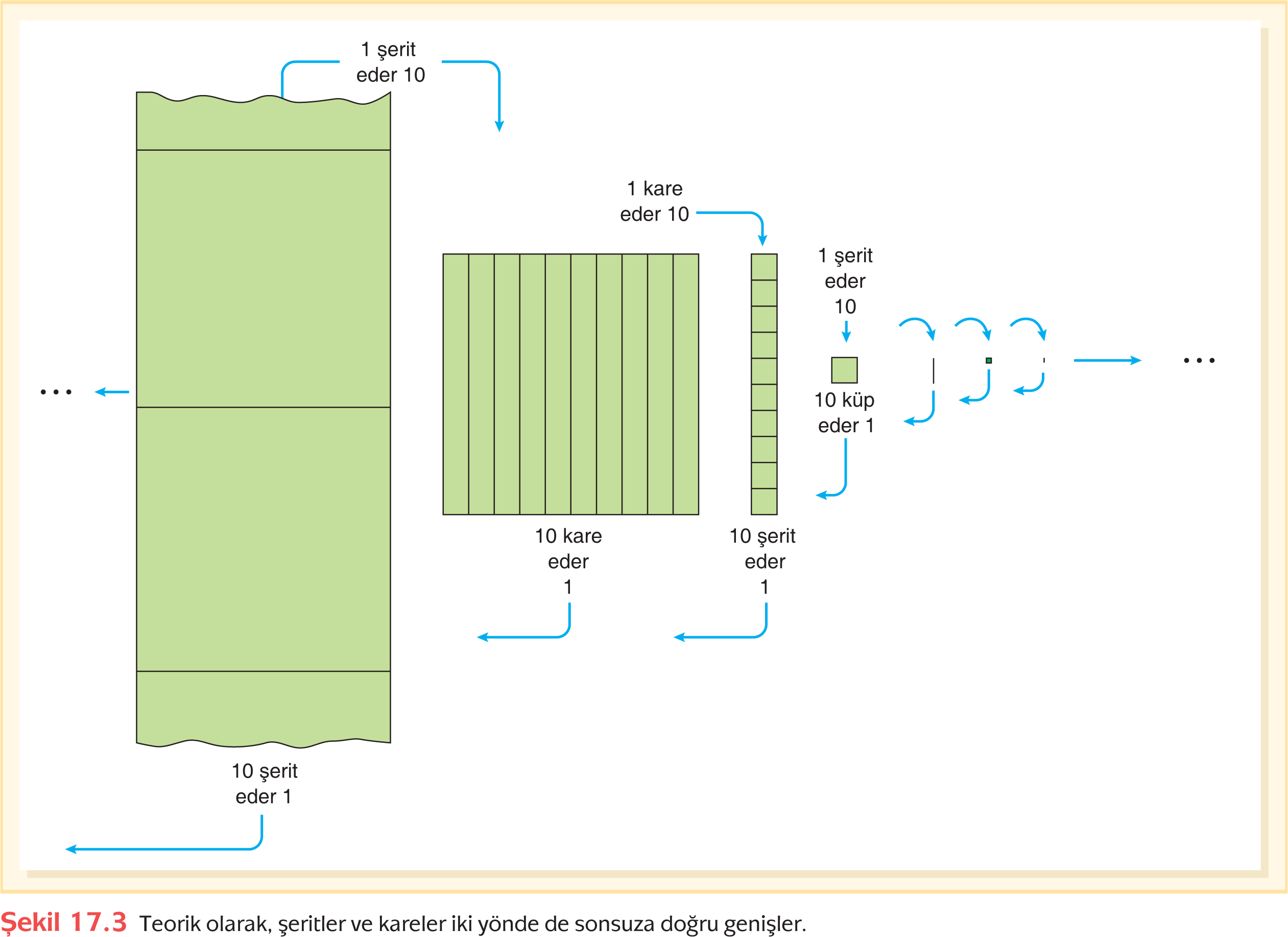 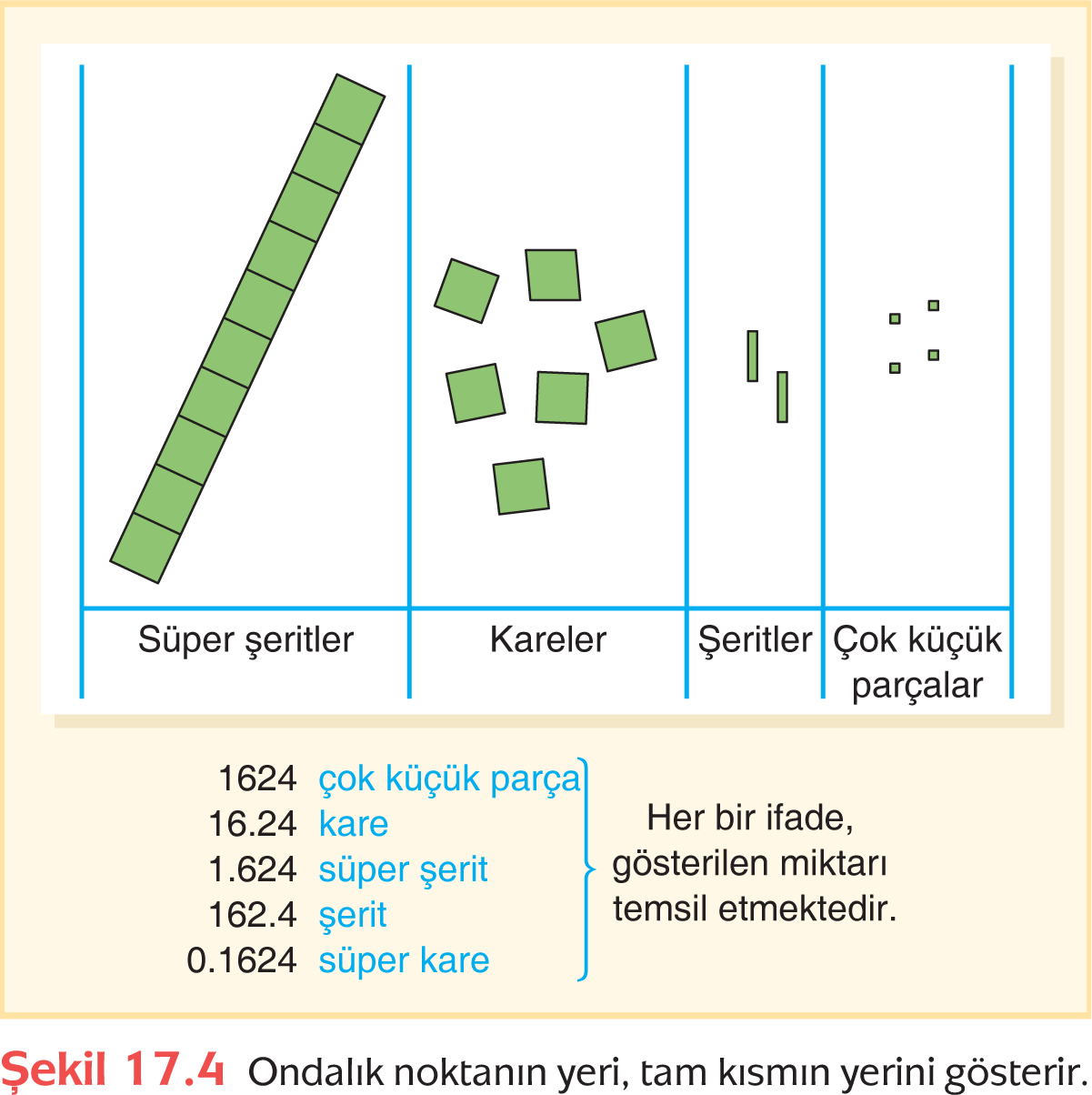 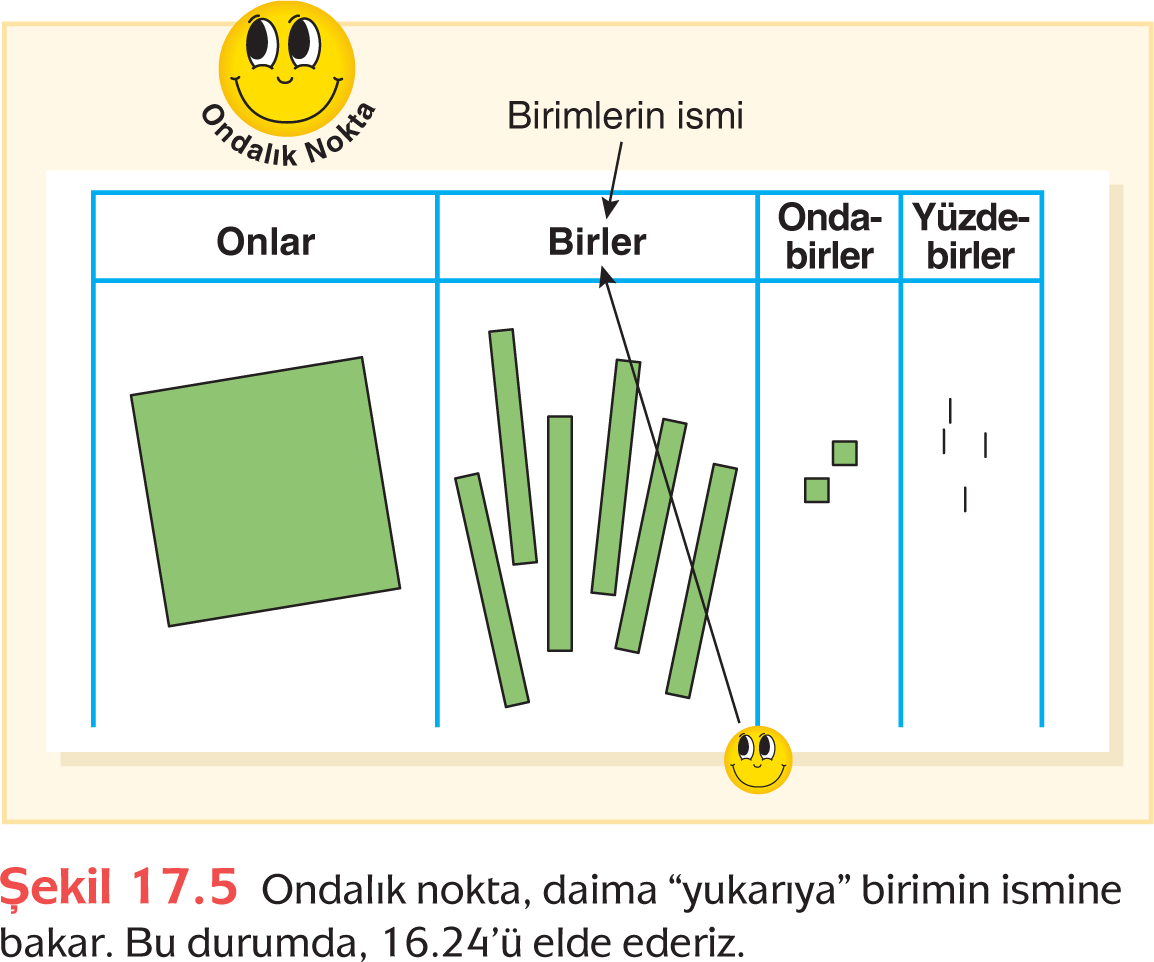 Ölçü ve Para Birimleri ile Ondalık Nokta
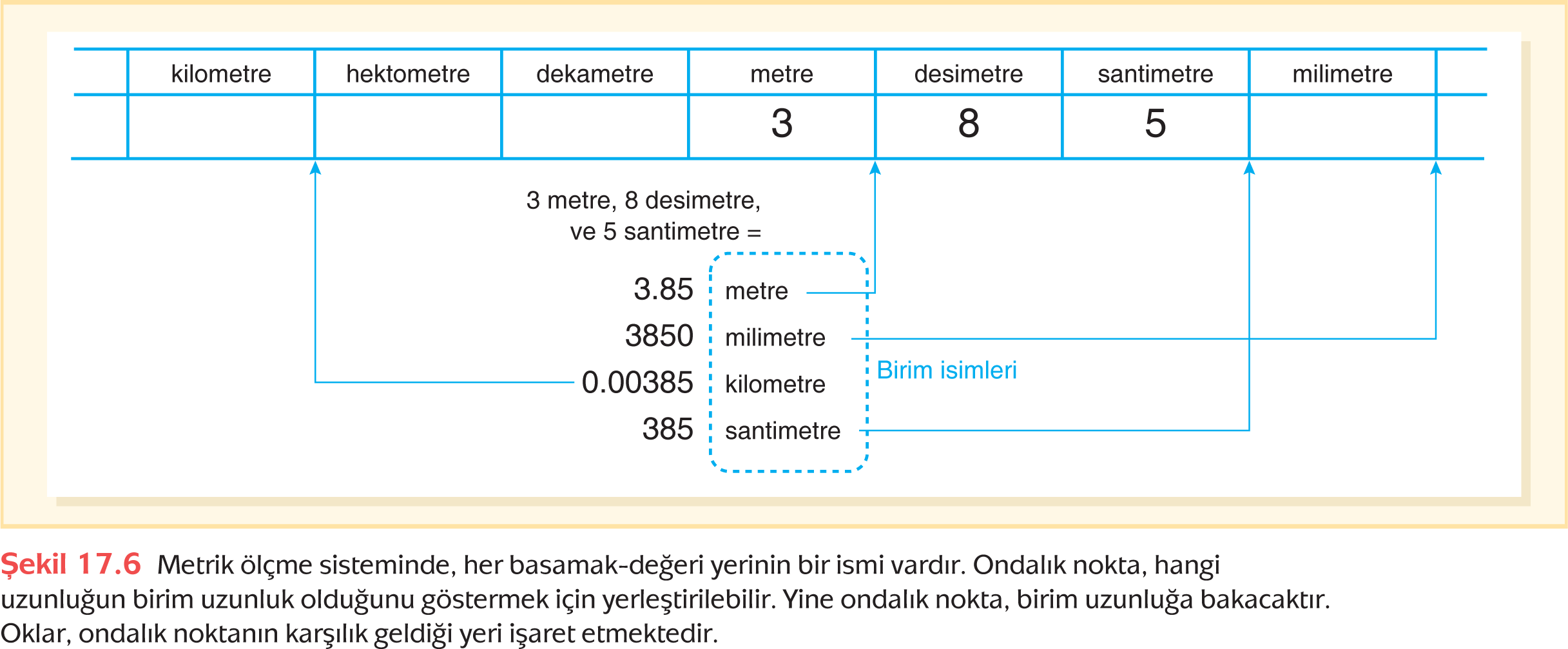 Kesir-Ondalık Sayı Bağlantısı
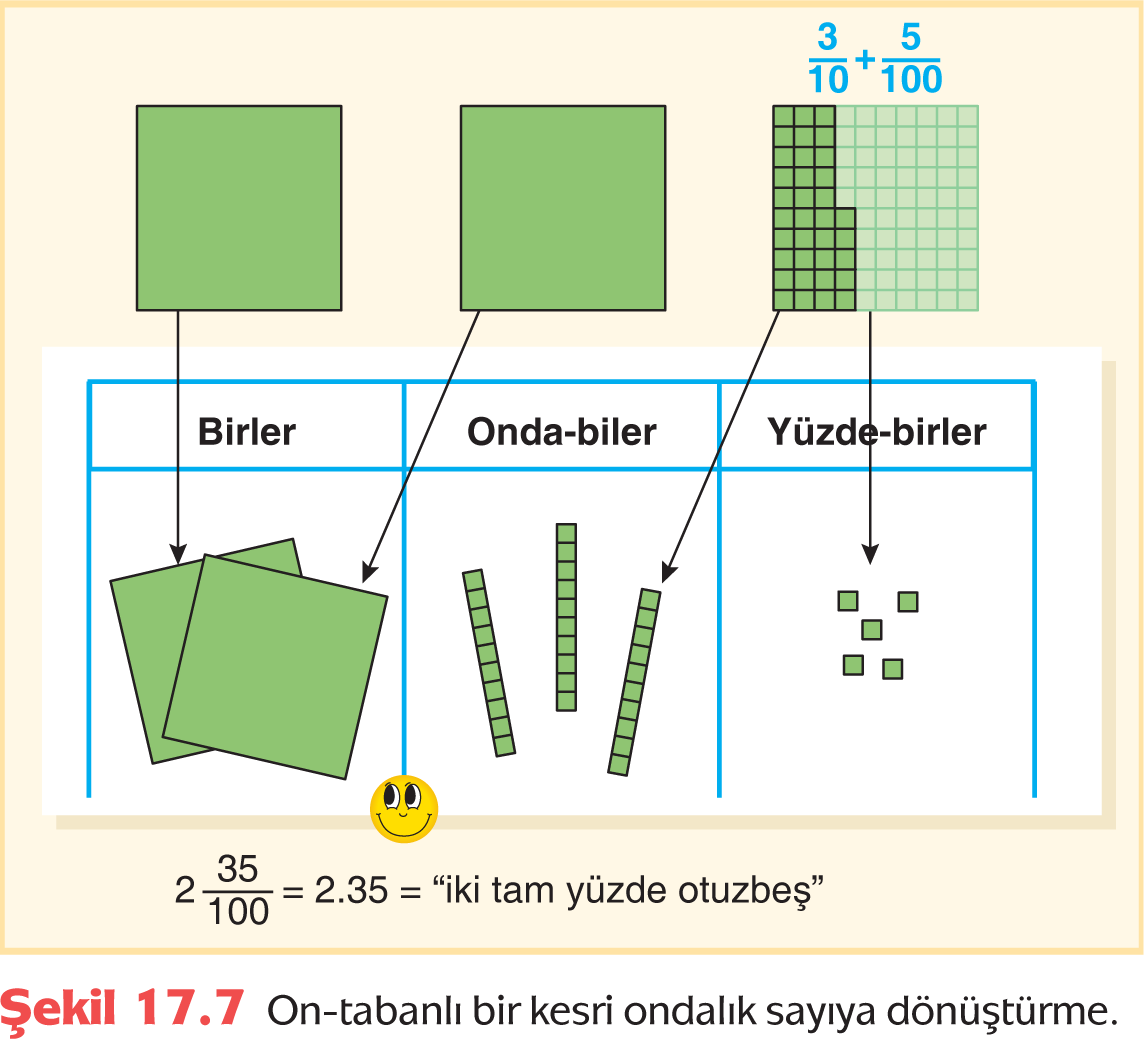 Ondalık Sayı Hissinin Gelişimi
Ondalık Sayılarla İlişkilendirilmiş Bilinen Kesirler
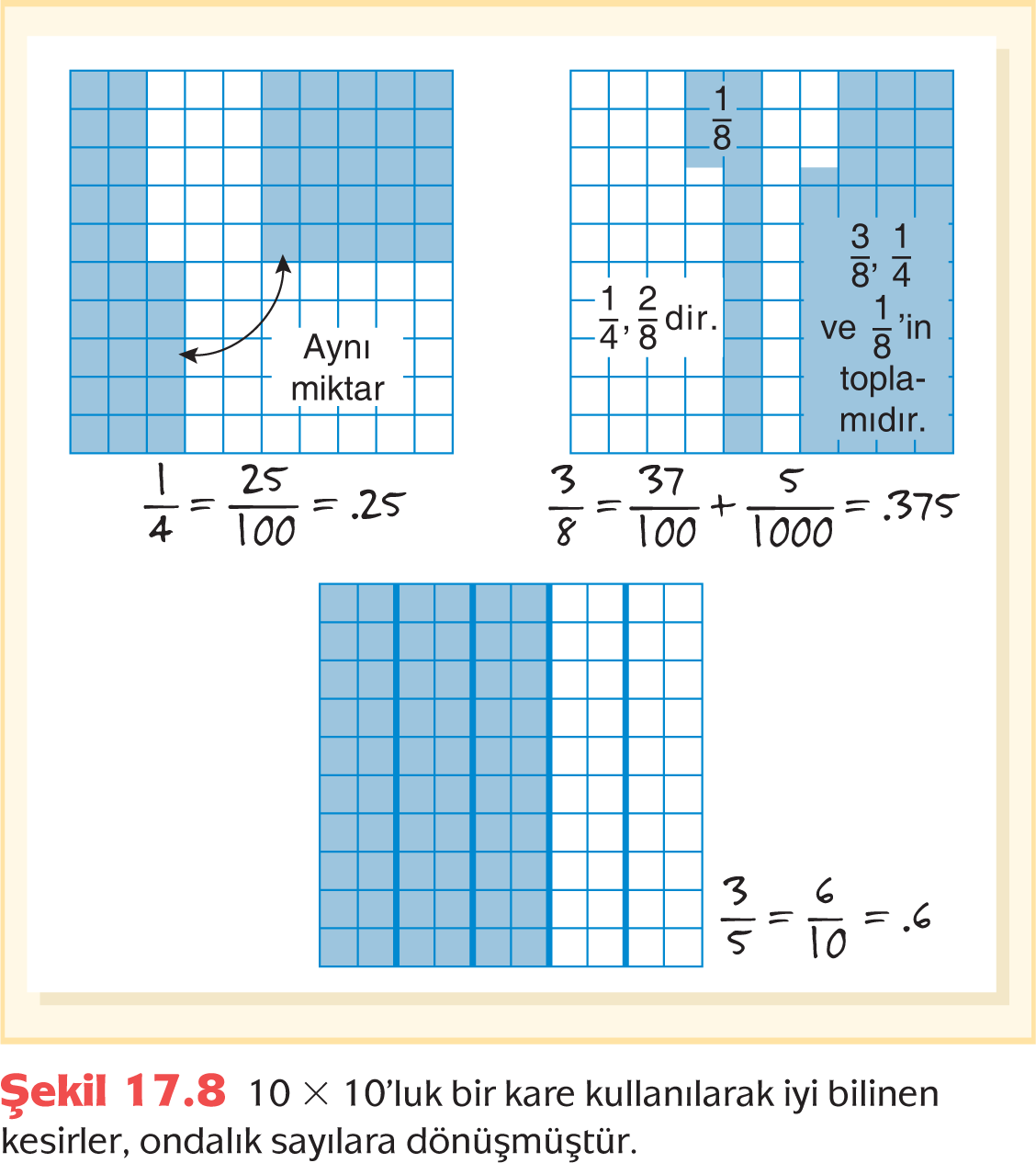 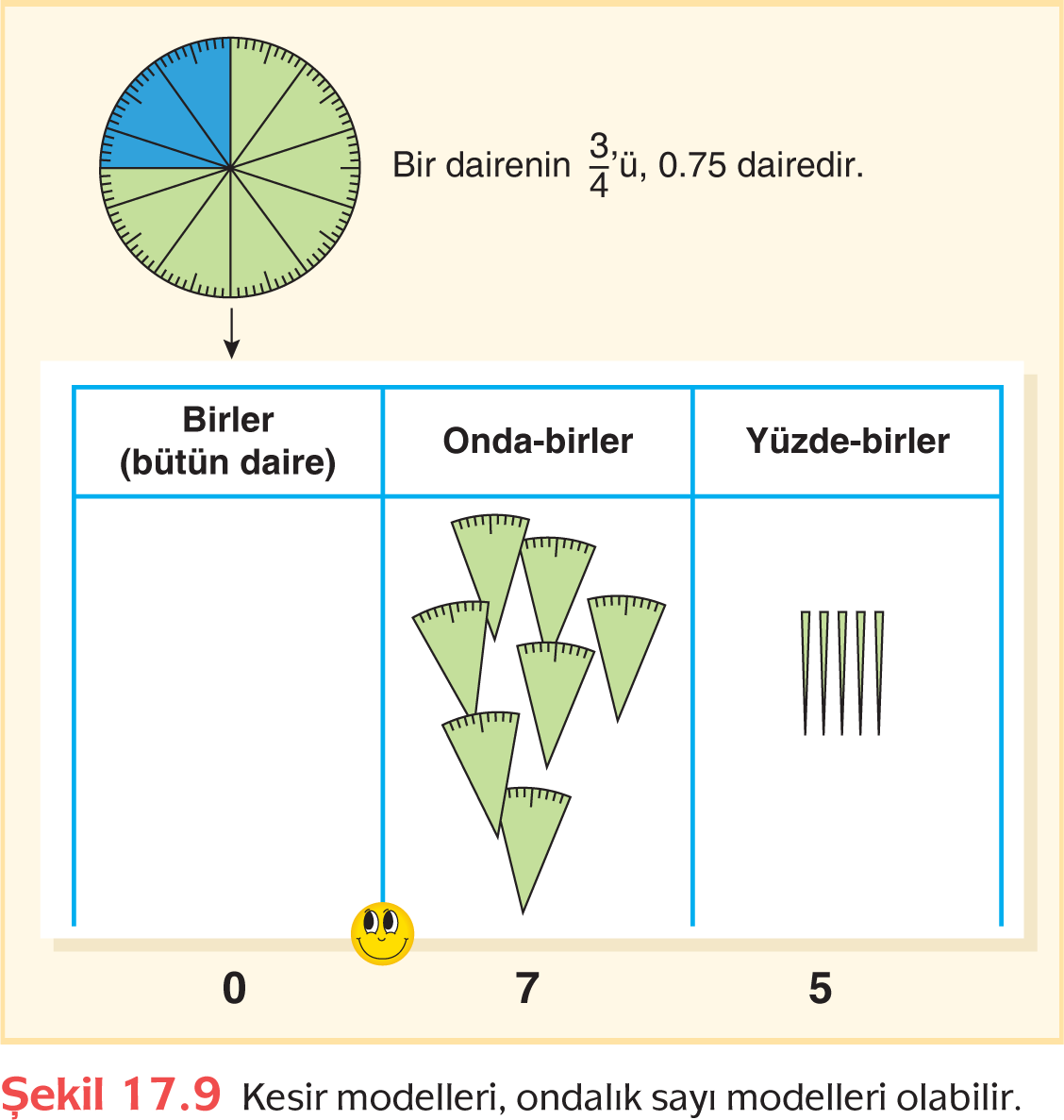 Uygun Kesirle Yaklaşık Olarak Bulma
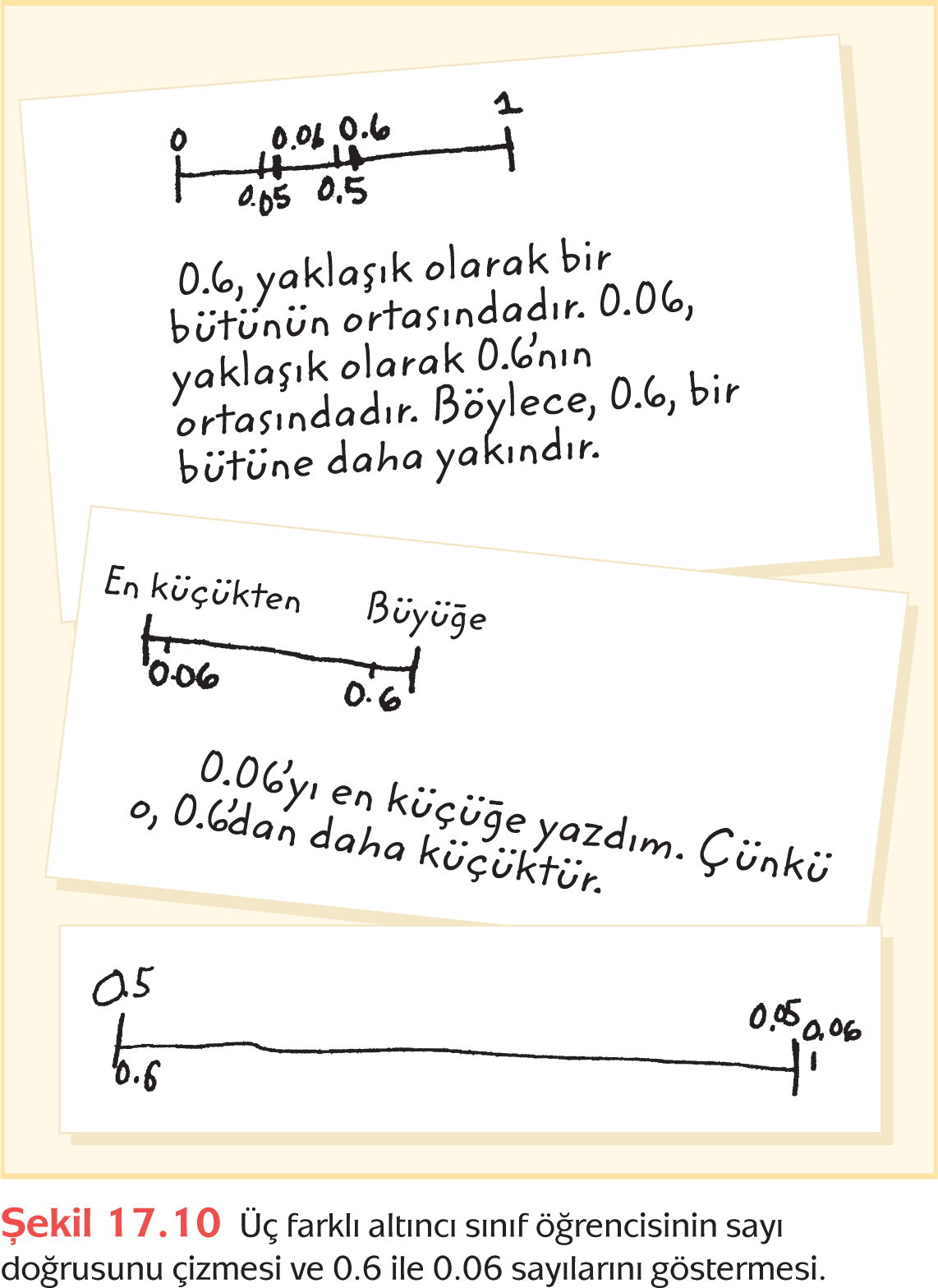 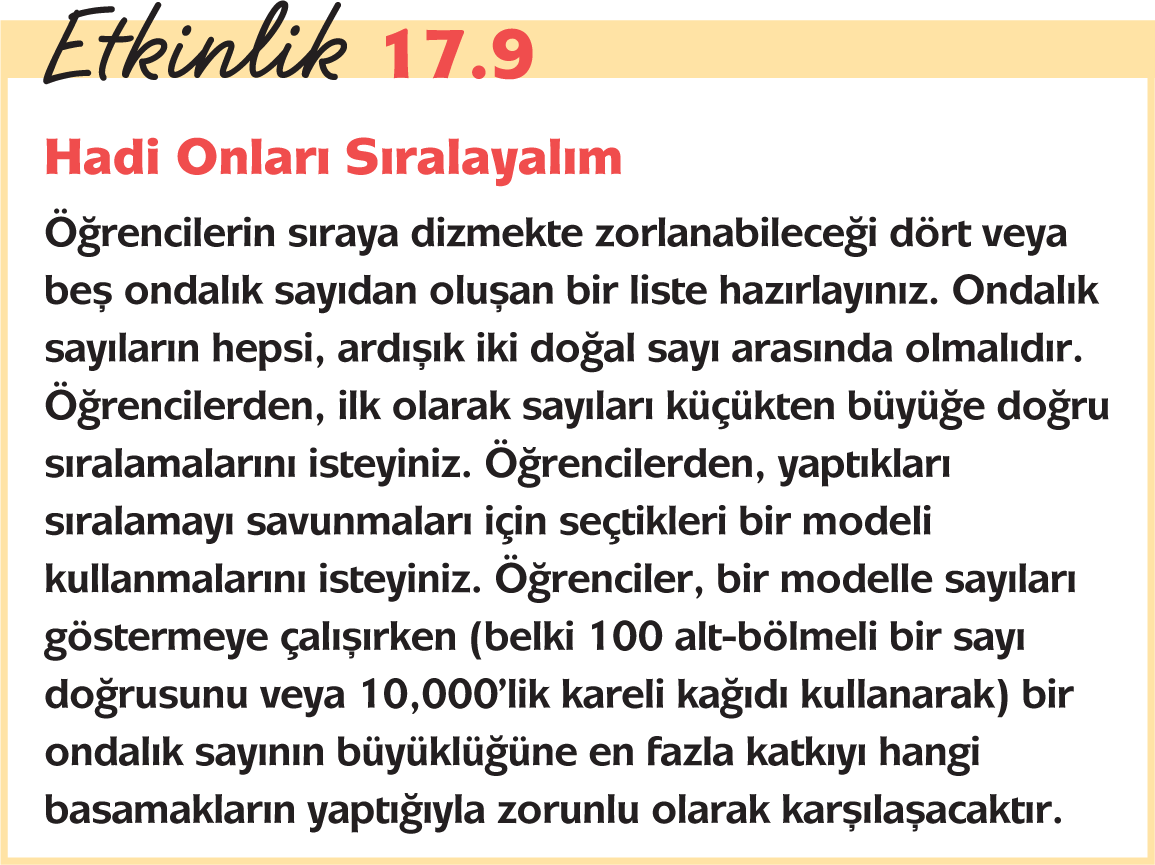 Ondalık Sayıları Sıralama
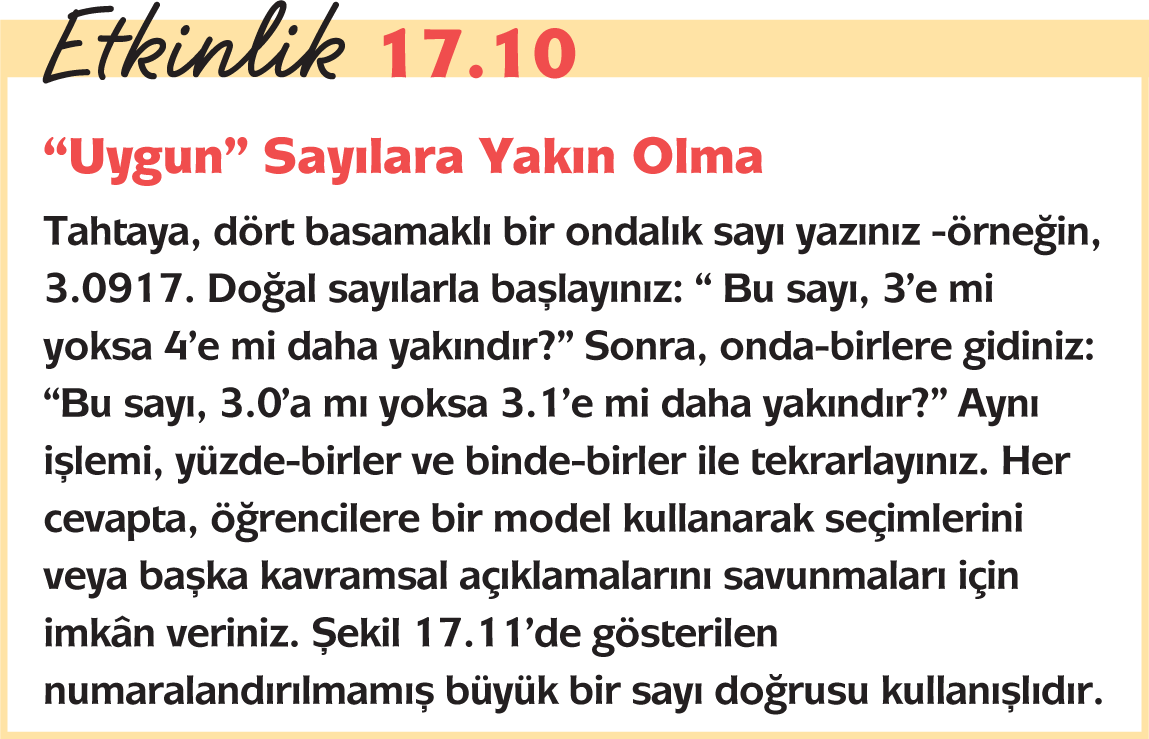 Diğer Kesir-Ondalık Sayı Denklikleri
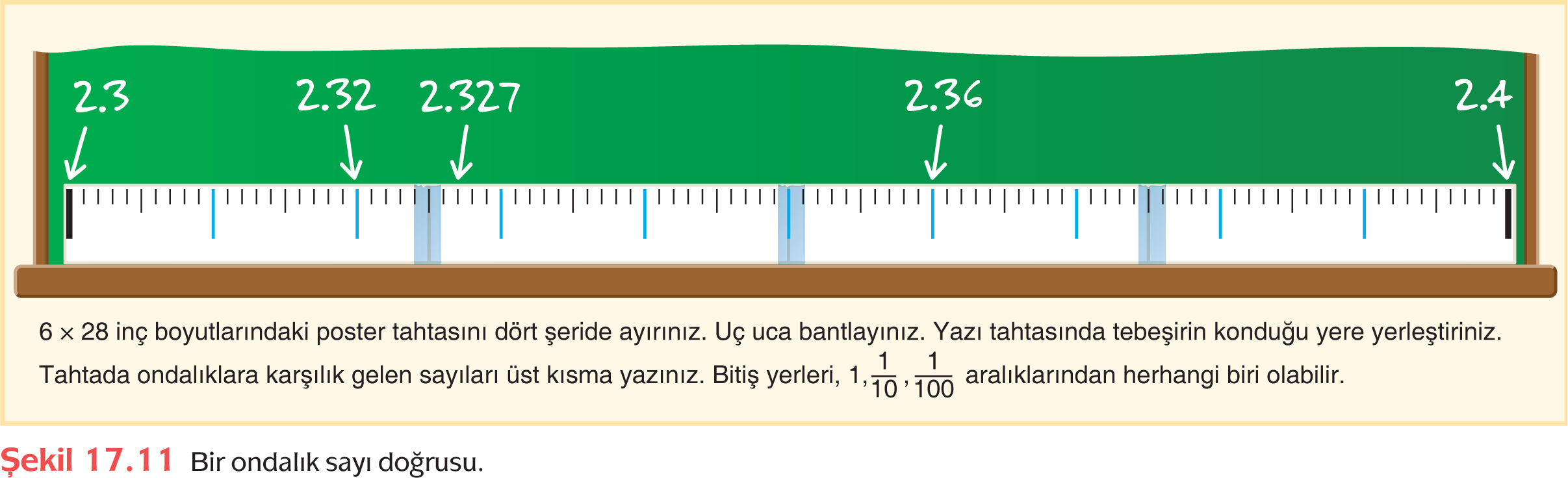 Yüzdelerin Takdimi
Modeller ve Terminoloji
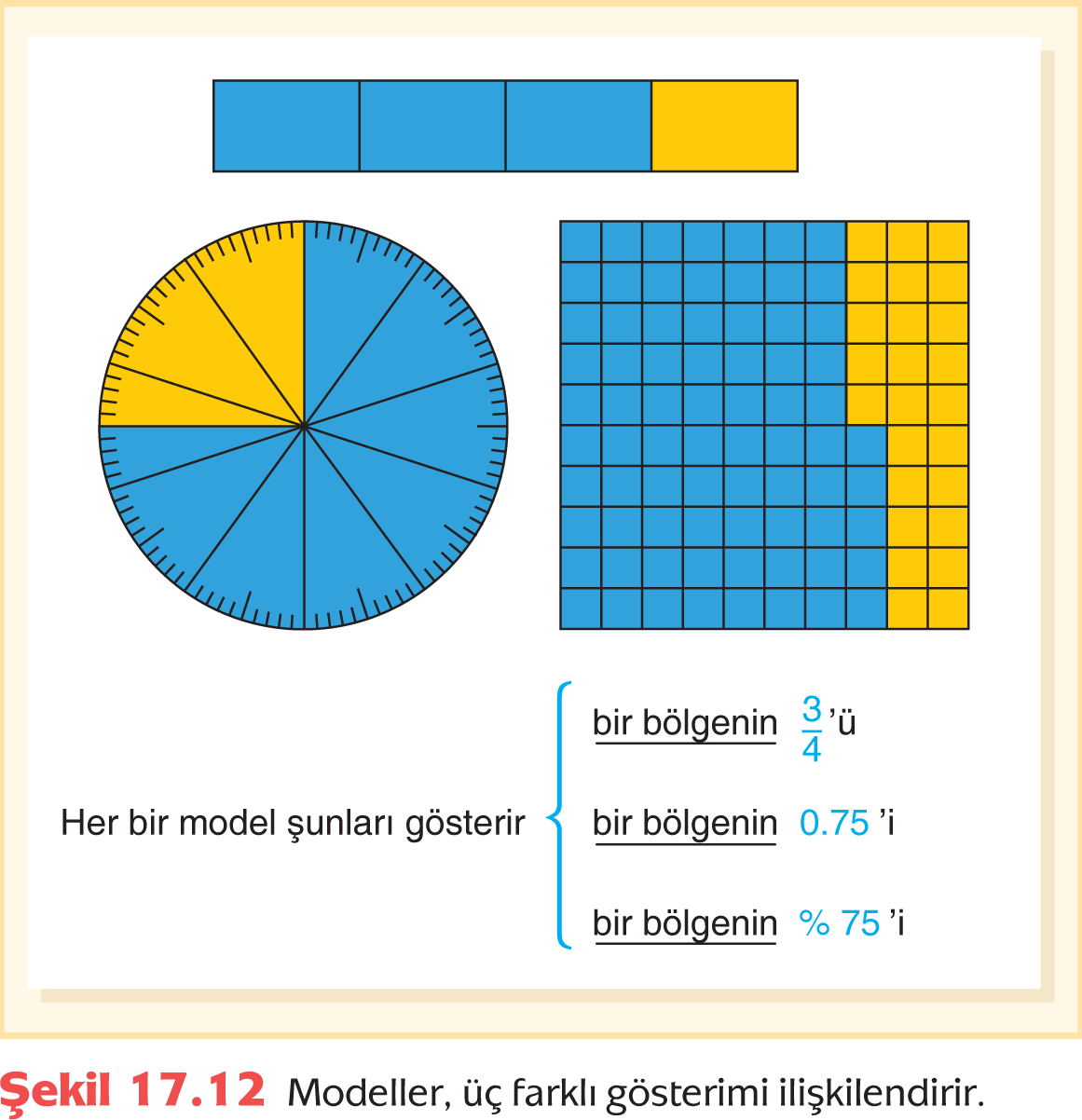 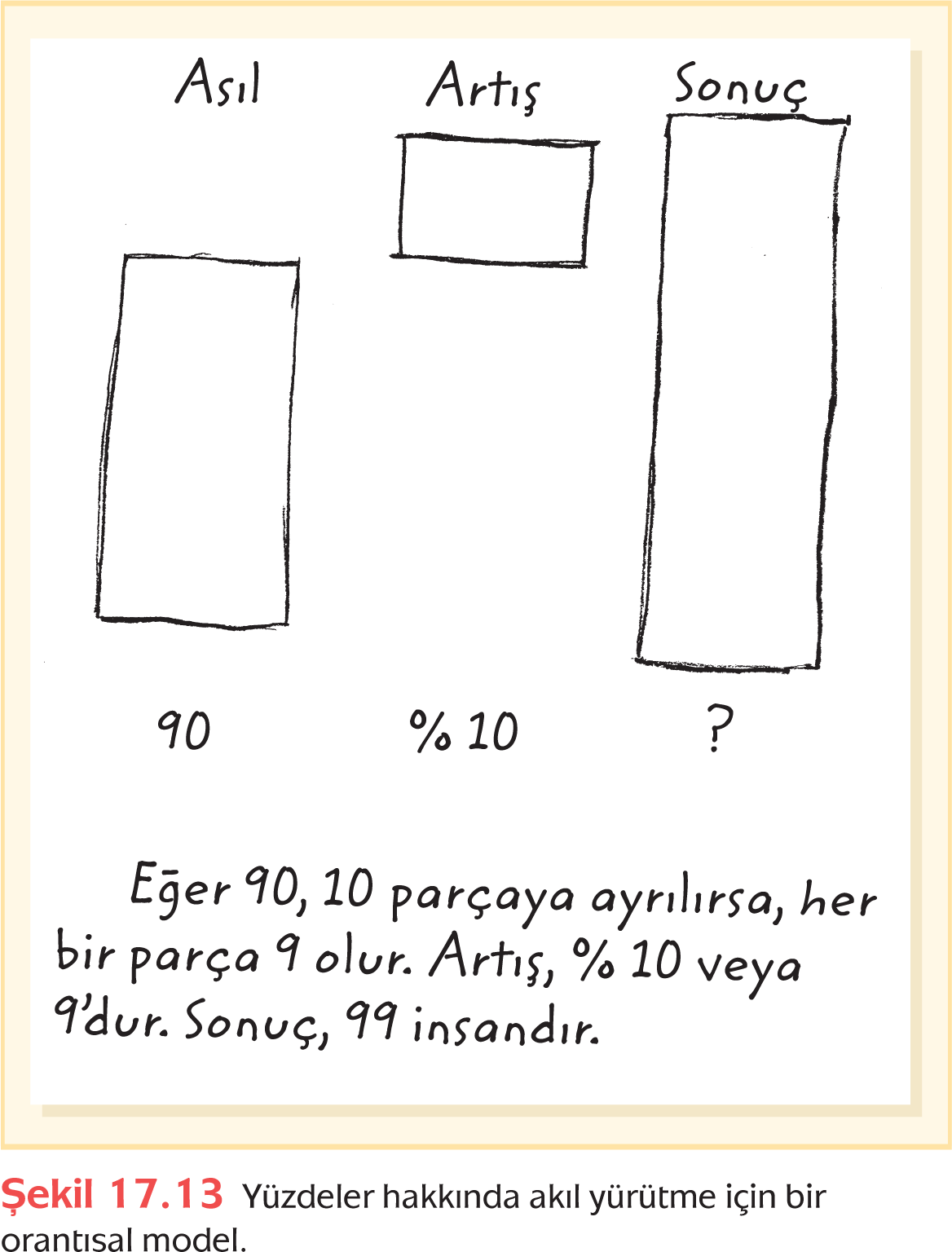 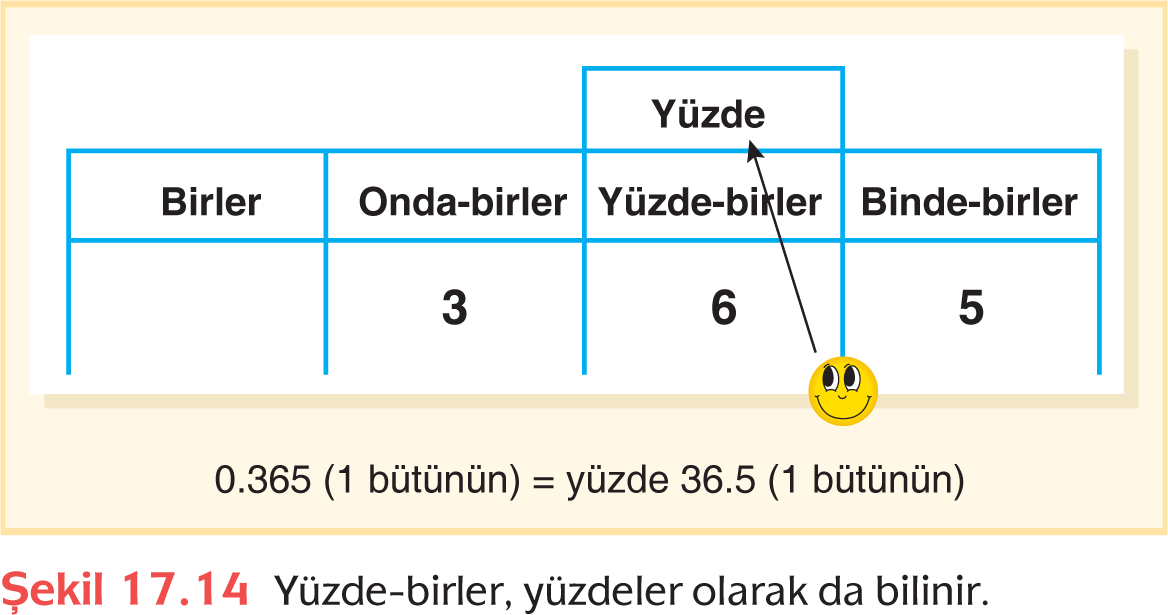 Gerçekçi Yüzde Problemleri
Yüzdelerin Öğretimi
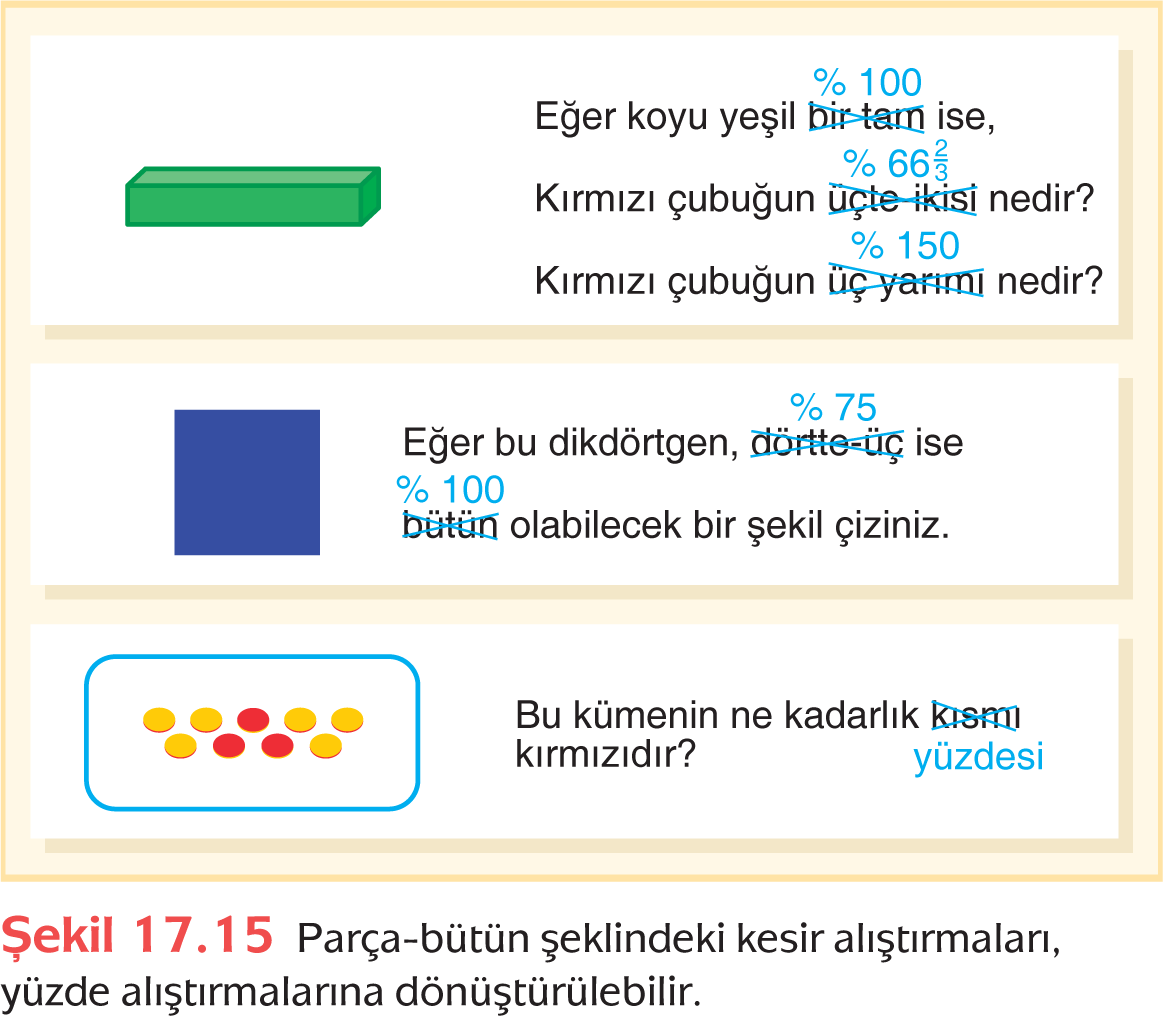 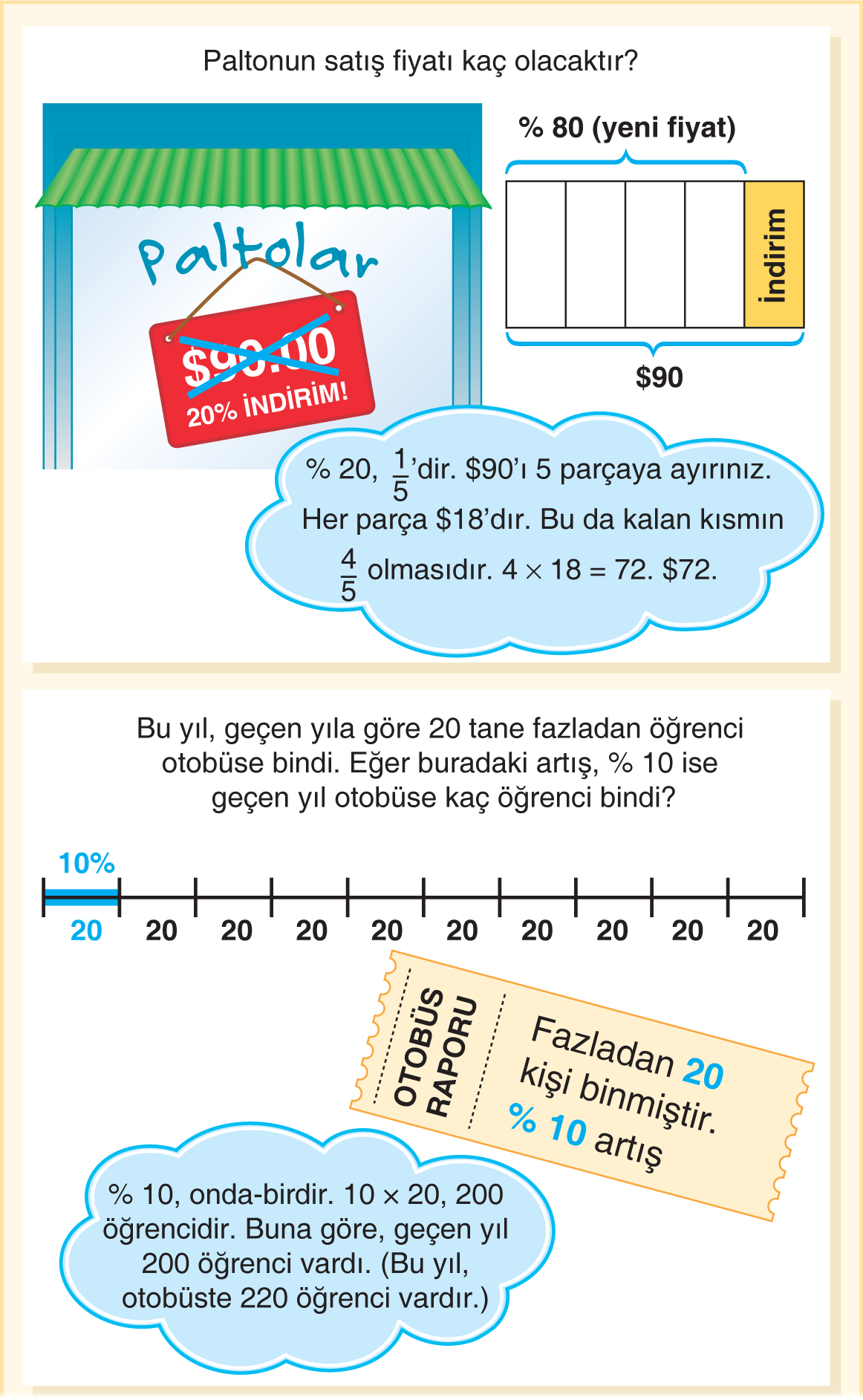 Tahmin
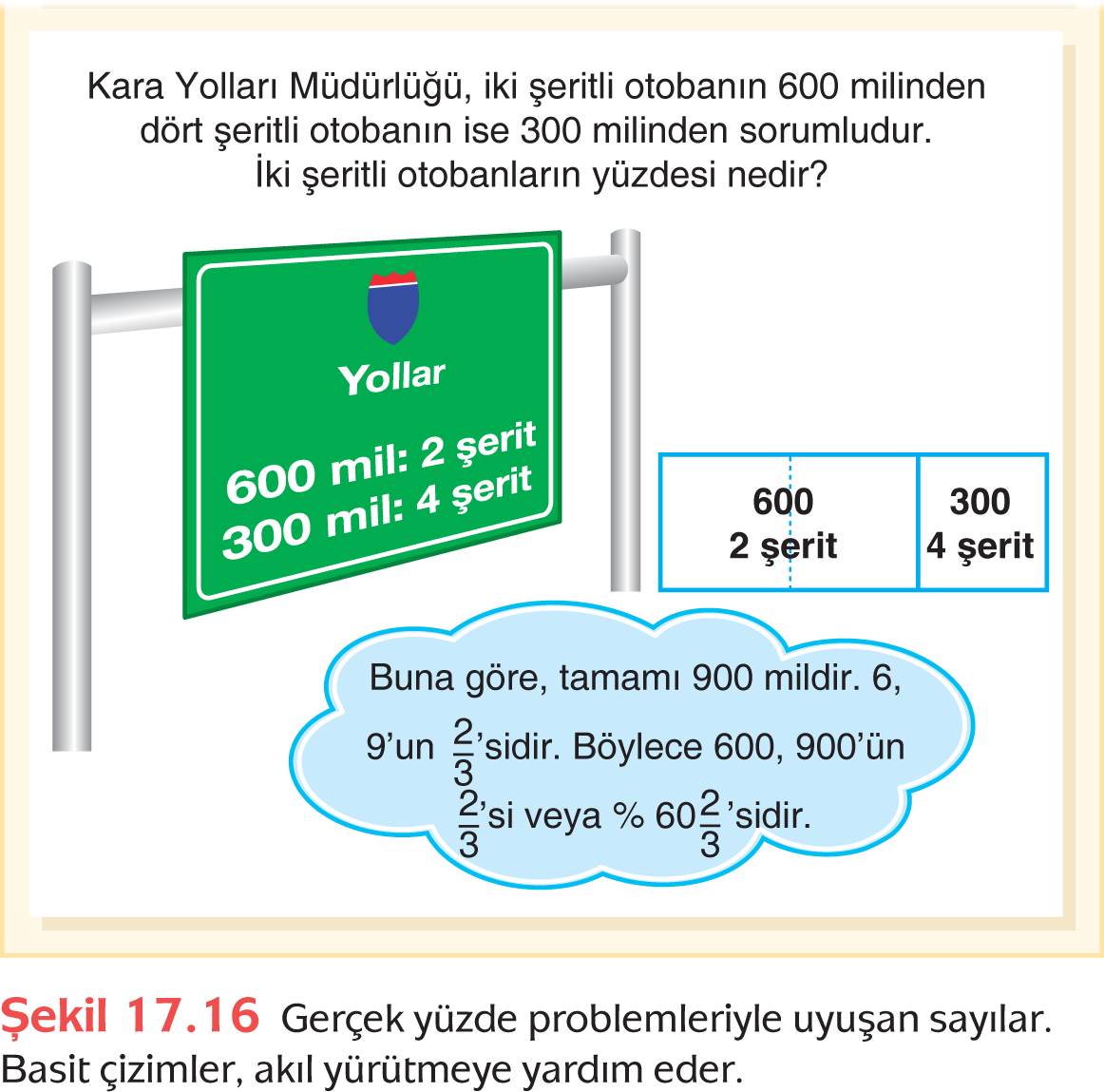 Ondalık Sayılarla Hesaplama
Tahminin Rolü
Toplama ve Çıkarma
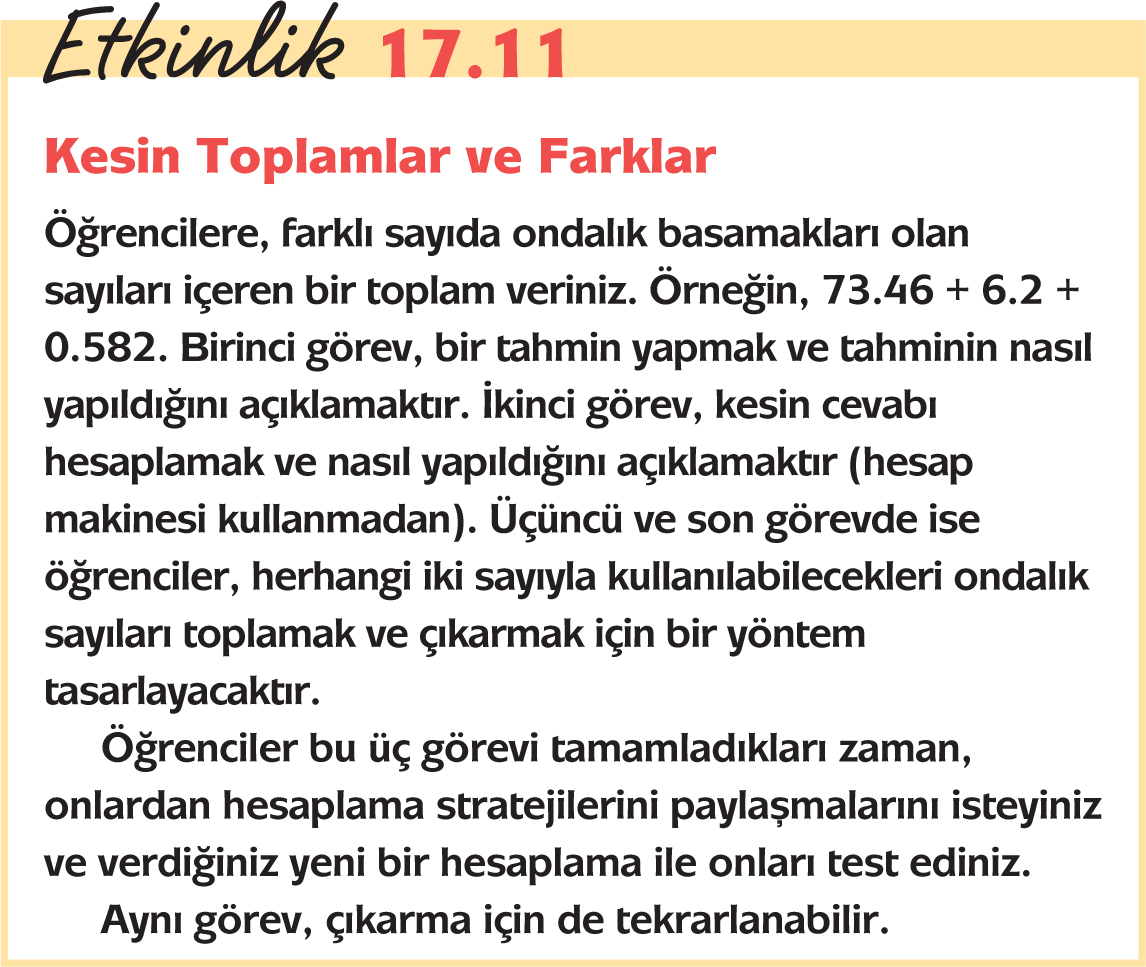 Çarpma
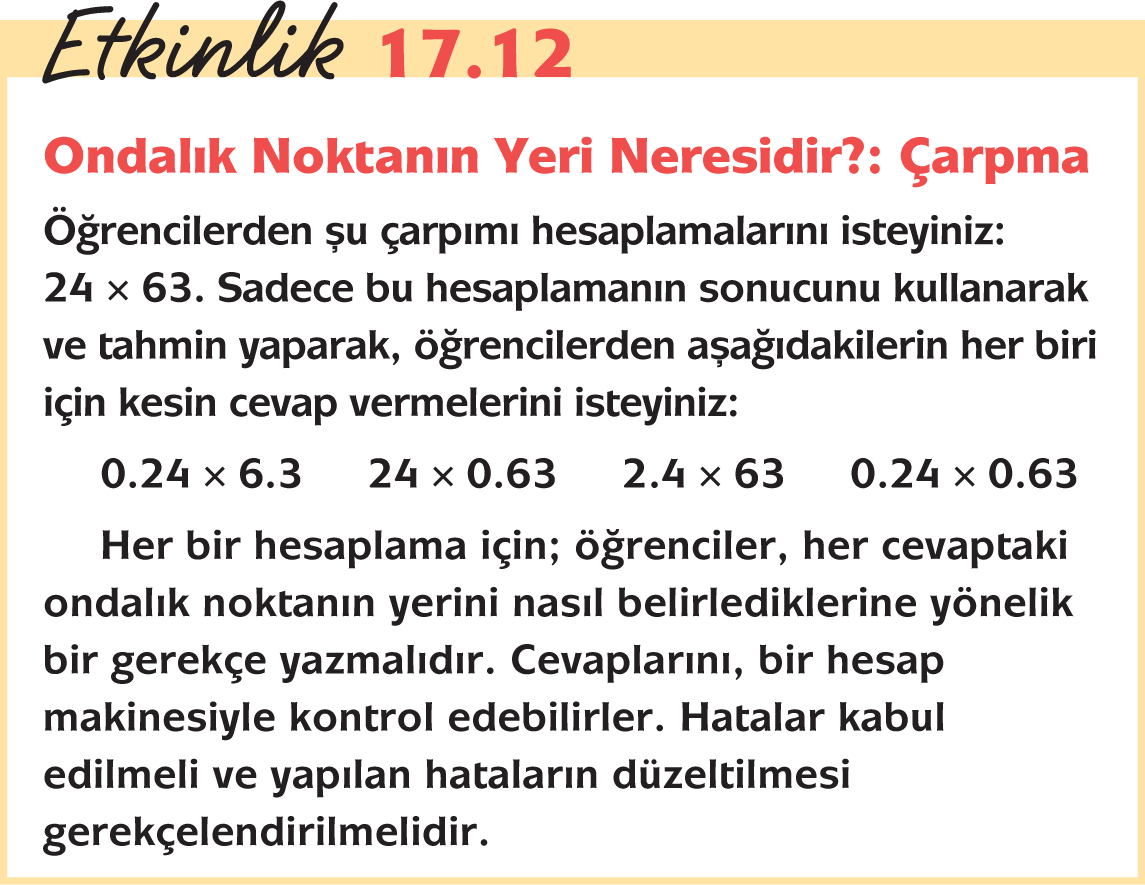 Bölme
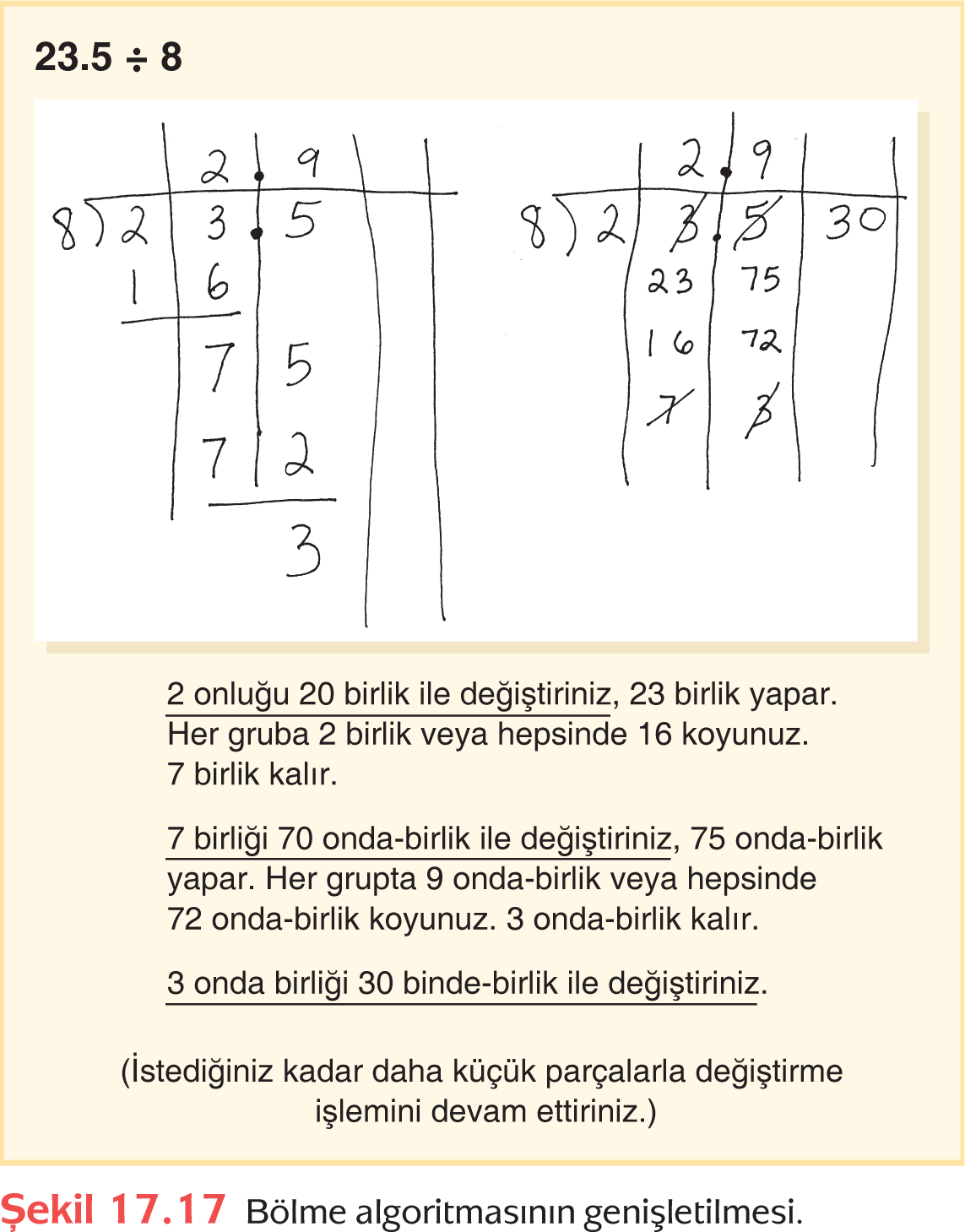